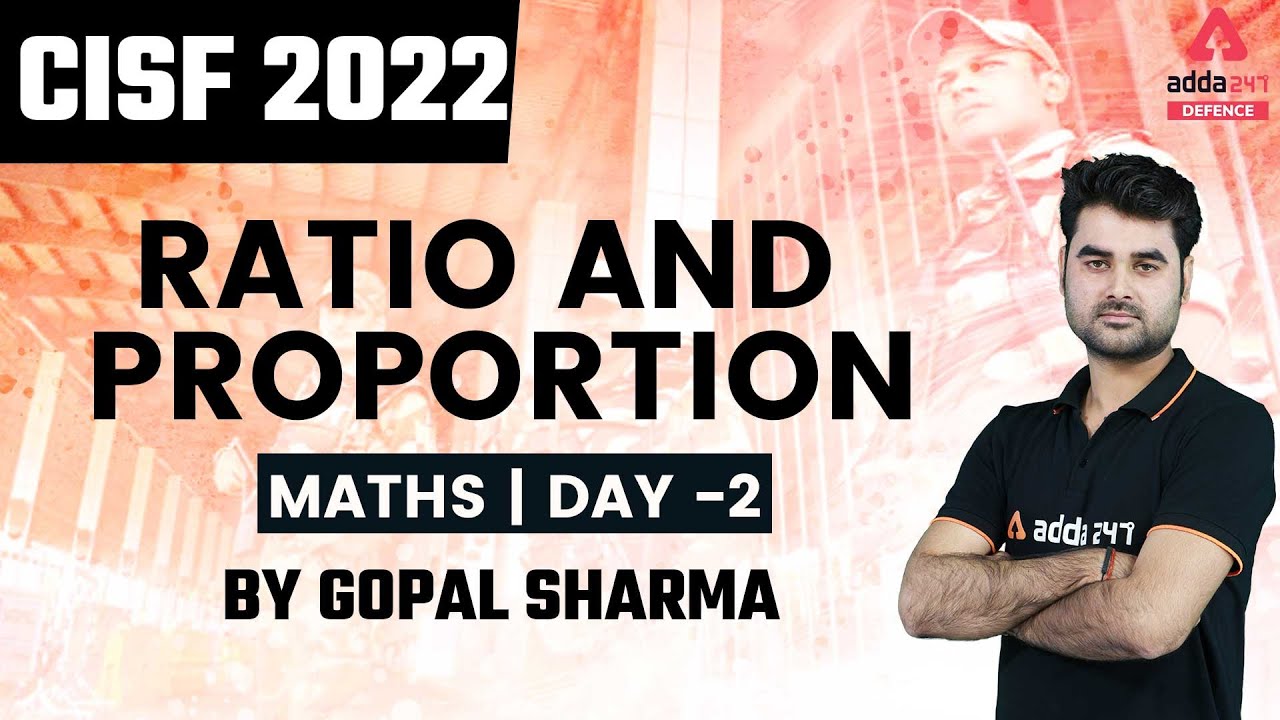 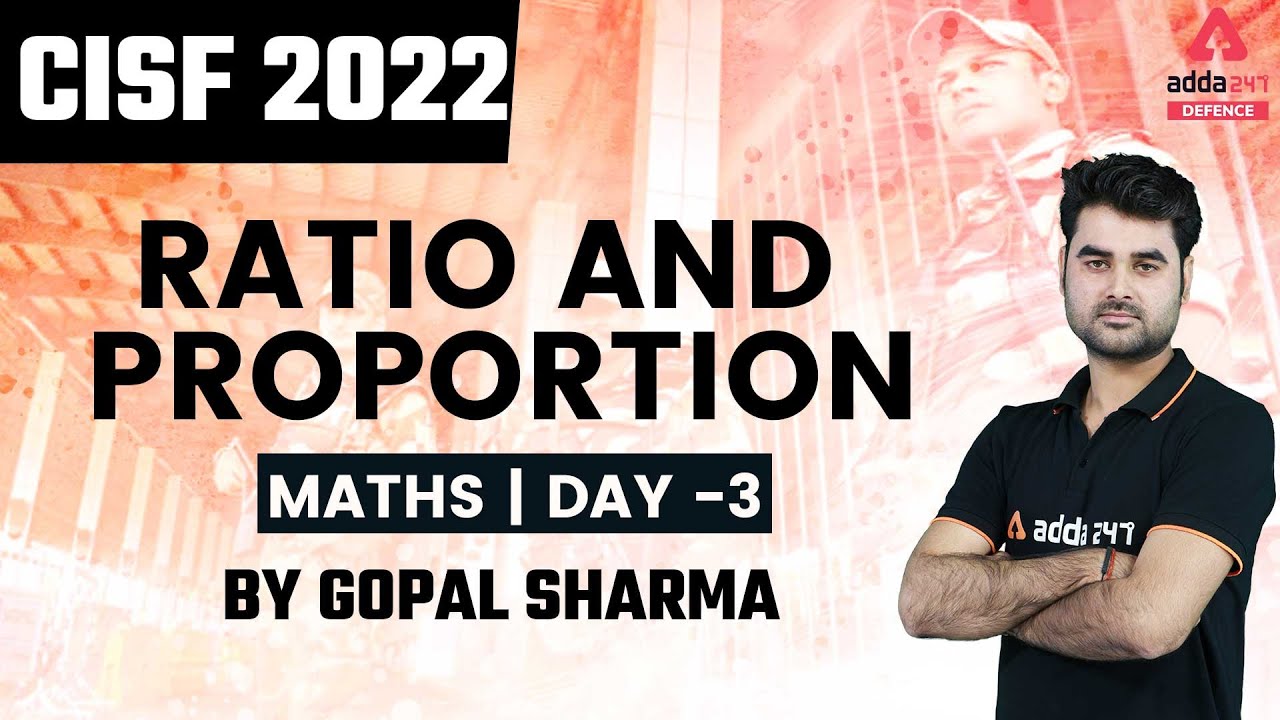 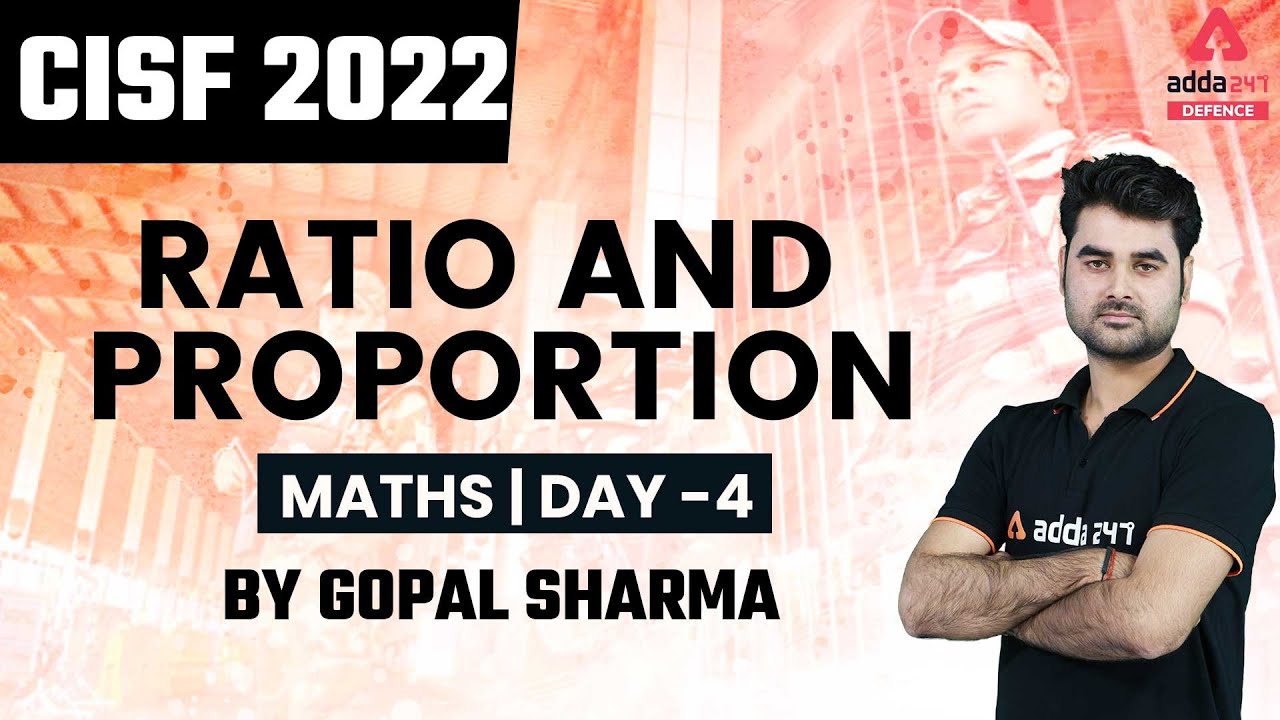 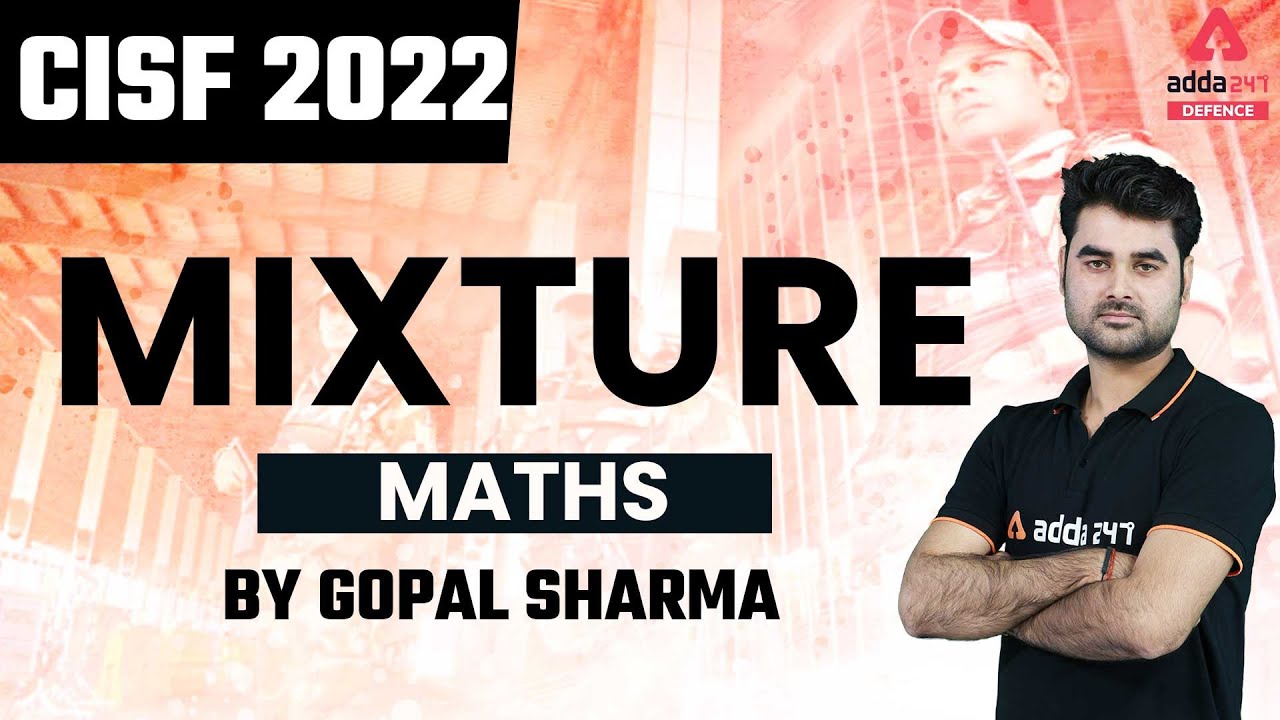 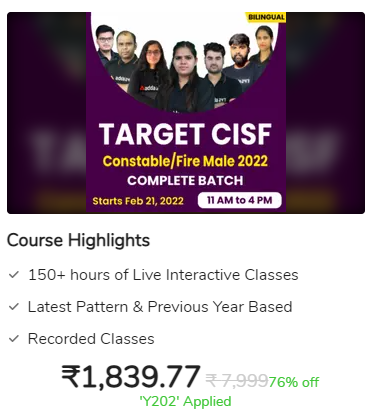 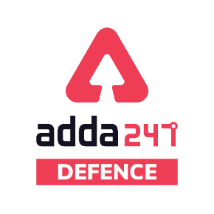 MIXTURE – PDF LINK  IN DESCRIPTION
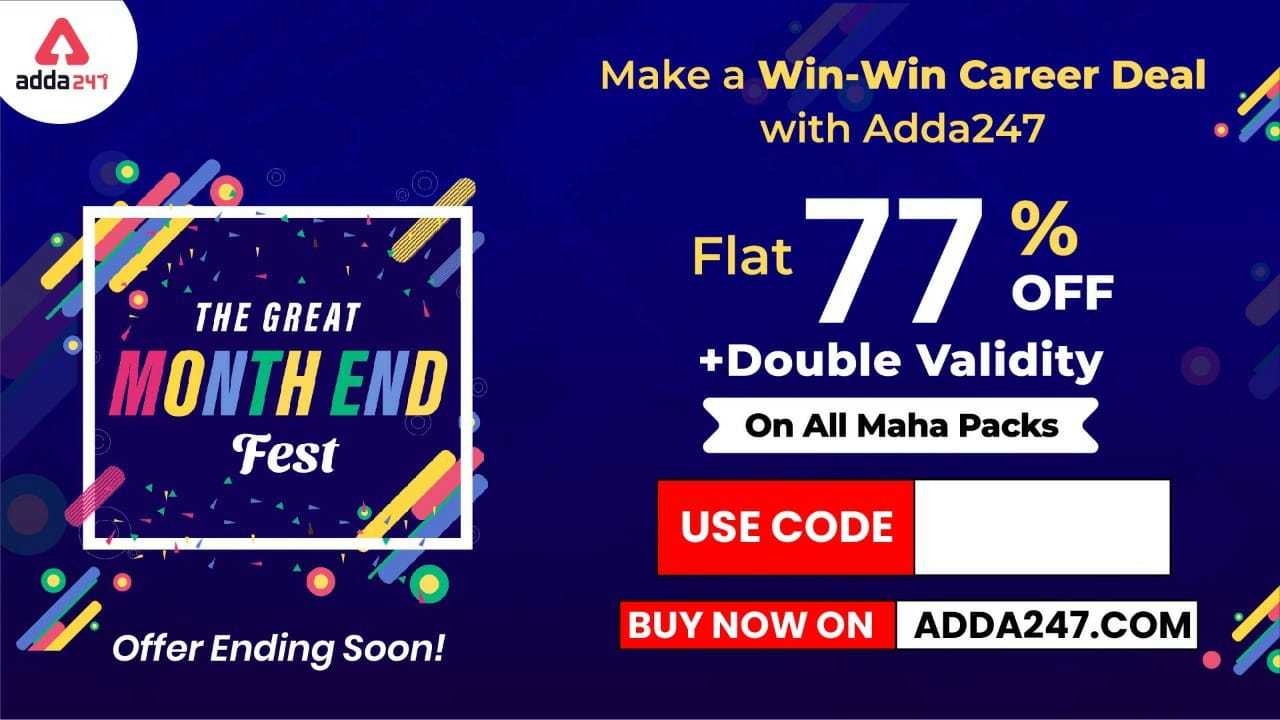 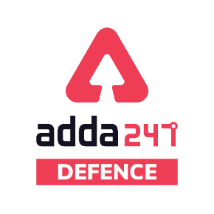 MIXTURE – PDF LINK  IN DESCRIPTION
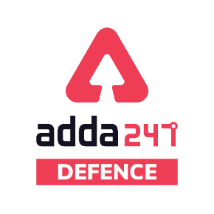 MIXTURE – PDF LINK  IN DESCRIPTION
Q1. Ratio of Milk and water in two containers are 7:4 and 8:3 if they ae mix in same quantity in third container then what is the Ratio of Milk and water in third container:
 दो कंटेनरों में दूध और पानी का अनुपात 7:4 और 8:3 है यदि वे तीसरे कंटेनर में समान मात्रा में मिलाते हैं तो तीसरे कंटेनर में दूध और पानी का अनुपात क्या है:
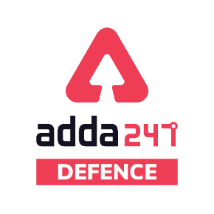 MIXTURE – PDF LINK  IN DESCRIPTION
Q2. A and B are two alloys of gold and copper prepared by mixing metals in the ratio 5:3 and 5:11 respectively. Equal quantities of these alloys are melted to form a third alloy C. The ratio of gold and copper in the alloy C is.
A और B सोने और तांबे की दो मिश्रधातुएँ हैं जो क्रमशः 5:3 और 5:11 के अनुपात में धातुओं को मिलाकर तैयार की जाती हैं। इन मिश्र धातुओं की समान मात्रा को पिघलाकर एक तीसरा मिश्र धातु C बनाया जाता है। मिश्र धातु C में सोने और तांबे का अनुपात है।
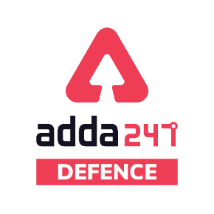 MIXTURE – PDF LINK  IN DESCRIPTION
Q3. A and B are two alloys of gold and copper in the ratio 7:2 and 7:11 respectively. If equal quantities of these two alloys are melted to from a new alloy C, then the ratio of gold and copper in C is.
A और B सोने और तांबे की दो मिश्रधातुएँ हैं जिनका अनुपात क्रमशः 7:2 और 7:11 है। यदि इन दोनों मिश्र धातुओं की समान मात्रा को एक नए मिश्र धातु C से पिघलाया जाता है, तो C में सोने और तांबे का अनुपात है।
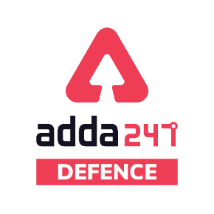 MIXTURE – PDF LINK  IN DESCRIPTION
Q4. Ratio of oil and water in two container are 14:3 and 65:3 If they are mix in same quantity in third container then what is the Ratio of oil and water in third container.
दो कंटेनर में तेल और पानी का अनुपात 14:3 और 65:3 है यदि वे तीसरे कंटेनर में समान मात्रा में मिलाए जाते हैं तो तीसरे कंटेनर में तेल और पानी का अनुपात क्या है?
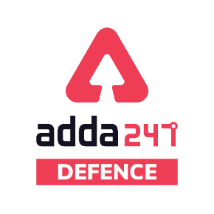 MIXTURE – PDF LINK  IN DESCRIPTION
Q5. The Ratio of HCI and H2SO4 in  two container are 11:10 and 83:22. If they mix in same quantity in third container then what is the Ratio of HCI and H2SO4 in  third container.
दो कंटेनरों में HCI और H2SO4 का अनुपात 11:10 और 83:22 है। यदि वे तीसरे कंटेनर में समान मात्रा में मिलाते हैं तो तीसरे कंटेनर में HCI और H2SO4 का अनुपात क्या है।
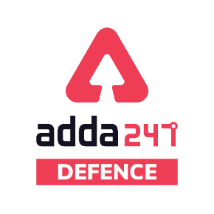 MIXTURE – PDF LINK  IN DESCRIPTION
Q6. The four containers are full of mixture of milk and water The concentration of Milk in four containers are 35%,60% 75% and 80%. If they are mix in same quantity in a container what is the resultant ratio of Milk to Water.
चार कंटेनर दूध और पानी के मिश्रण से भरे हुए हैं चार कंटेनरों में दूध की सांद्रता 35%, 60% 75% और 80% है। यदि उन्हें एक कंटेनर में समान मात्रा में मिला दिया जाता है, तो दूध से पानी का परिणामी अनुपात क्या है?
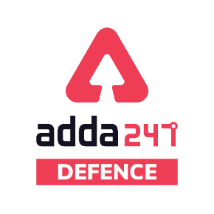 MIXTURE – PDF LINK  IN DESCRIPTION
Q7. The four containers are full of mixture of milk and water the concentration of Milk in four containers is 60%, 70%,75% and 80%, if they are mix in same quantity in same container. What is the resultant ratio of Milk and Water.
चार कंटेनर दूध और पानी के मिश्रण से भरे हुए हैं, चार कंटेनरों में दूध की सांद्रता 60%, 70%, 75% और 80% है, यदि वे एक ही कंटेनर में समान मात्रा में मिलाते हैं। दूध और पानी का परिणामी अनुपात क्या है?
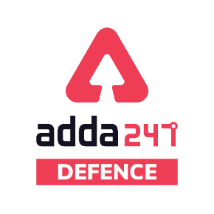 MIXTURE – PDF LINK  IN DESCRIPTION
Q8. the container is full of Mixture of H2SO4 and water. The concentration of H2SO4 are given in four containers is 30%, 45%,20%,90%. If they are mix in same quantity in same container what is the resultant ratio of water to H2SO4.
कंटेनर H2SO4 और पानी के मिश्रण से भरा है। H2SO4 की सांद्रता चार कंटेनरों में 30%, 45%, 20%, 90% है। यदि वे एक ही कंटेनर में समान मात्रा में मिलाए जाते हैं, तो पानी का H2SO4 से परिणामी अनुपात क्या है?
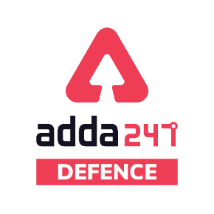 MIXTURE – PDF LINK  IN DESCRIPTION
Q9. The proportion of Milk and water in two container are 5:1 and 3:5. if they are mix in equal quantity, then the ratio of Milk and water in Resultant.
दो बर्तनों में दूध और पानी का अनुपात 5:1 और 3:5 है। यदि वे समान मात्रा में मिलाए जाते हैं, तो परिणाम में दूध और पानी का अनुपात।
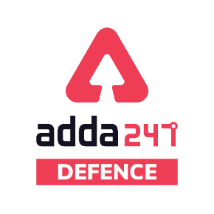 MIXTURE – PDF LINK  IN DESCRIPTION
Q10. The proportional of acid and water in  three samples are 2:1, 3:2 and 5:3. A mixture containing equal quantities of all three samples is made. The ratio of water and acid in the mixture is.
. तीन नमूनों में अम्ल और पानी का अनुपात 2:1, 3:2 और 5:3 है। तीनों नमूनों की समान मात्रा का मिश्रण बनाया जाता है। मिश्रण में पानी और अम्ल का अनुपात है।
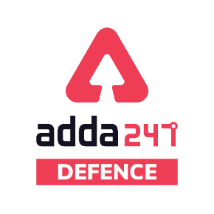 MIXTURE – PDF LINK  IN DESCRIPTION
Q11. Three glasses of equal volume contain acid mixed with water. The ratio of acid and water are 2:3, 3:4 and 4:5 respectively, Contents of these glasses are poured in a large vessel. The ratio of acid and water in the large vessel is.
समान मात्रा के तीन गिलास में पानी के साथ अम्ल मिश्रित होता है। अम्ल और पानी का अनुपात क्रमश: 2:3, 3:4 और 4:5 है, इन गिलासों की सामग्री को एक बड़े बर्तन में डाला जाता है। बड़े बर्तन में अम्ल और पानी का अनुपात है।
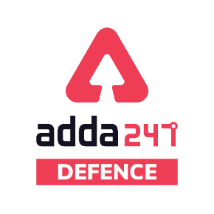 MIXTURE – PDF LINK  IN DESCRIPTION
Q12. The proportion of Milk and water in two container is 6:2 and 8:7. if they are mix in equal quantity, then the ratio of water to Milk in Resultant is.
दो कंटेनर में दूध और पानी का अनुपात 6:2 और 8:7 है। यदि उन्हें समान मात्रा में मिला दिया जाए, तो परिणाम में पानी और दूध का अनुपात है।
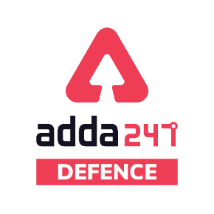 MIXTURE – PDF LINK  IN DESCRIPTION
Q13. there are three containers of equal capacity. The ratio of Sulphuric  acid to water in the first container is 3:2, that in the second container is 7:3 and in the third container it is 11:4. If all the liquids are mixed together, then the ratio of sulphuric acid to water in the mixture will be:
समान क्षमता के तीन कंटेनर हैं। पहले कंटेनर में सल्फ्यूरिक एसिड का पानी से अनुपात 3:2 है, दूसरे कंटेनर में 7:3 और तीसरे कंटेनर में 11:4 है। यदि सभी द्रवों को एक साथ मिला दिया जाए, तो मिश्रण में सल्फ्यूरिक अम्ल का पानी से अनुपात होगा:
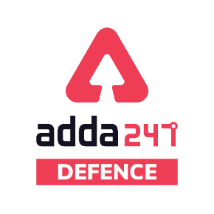 MIXTURE – PDF LINK  IN DESCRIPTION
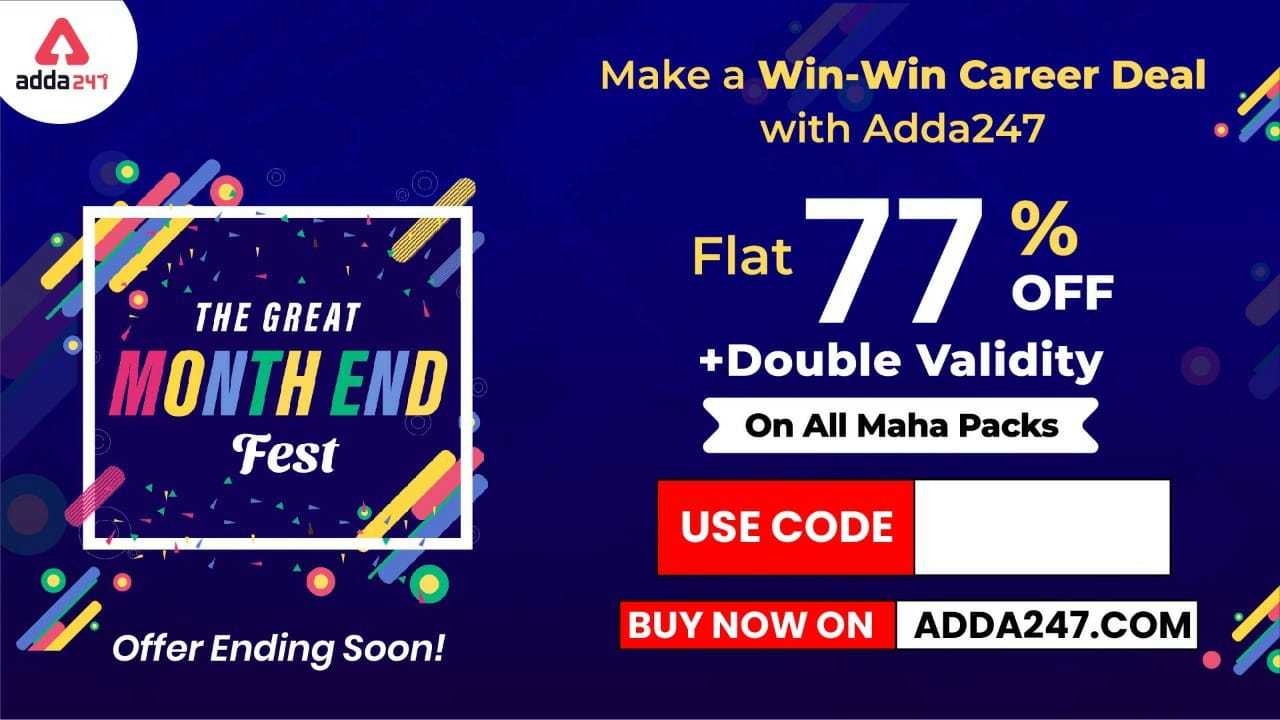